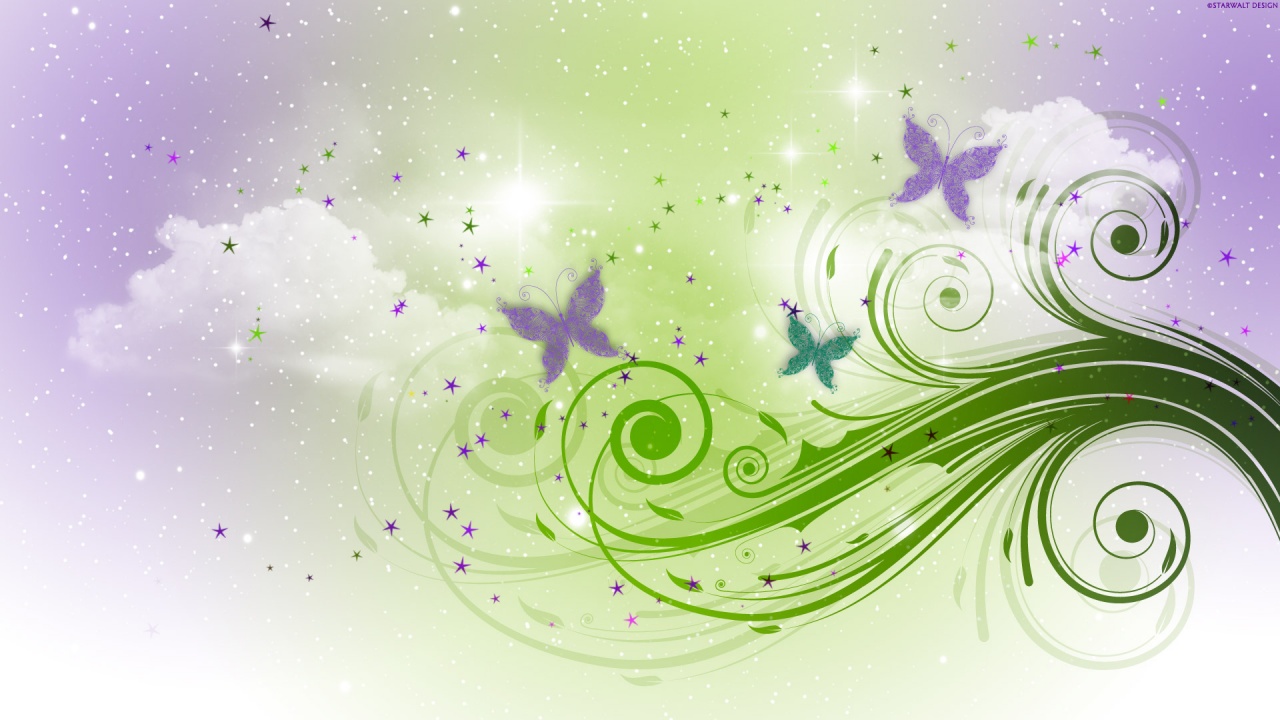 Public International Law Third Classproduct byy
Assistant Lecturer
Anfal Esam Ali
College of Law
Al-Mustansiriyah University
International Organizations--
The Fifth Lecture Contents--
Definition of International Organizations.
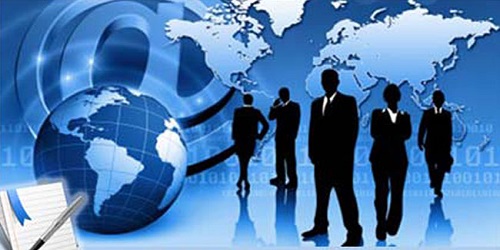 They are associations of states which have been established on the basis of legal act.
The international organization will be perform of the rights and obligations on behalf of the member states through its own permanent organs
The International Organization has no superior authority over sovereign states. Why?
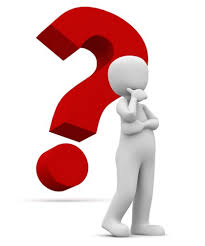 This is because such an authoritywill be as a violation of the concept of the sovereignty of state, and of its very formulation and structure which established by a treaty quite on the basis of the interests of these states.
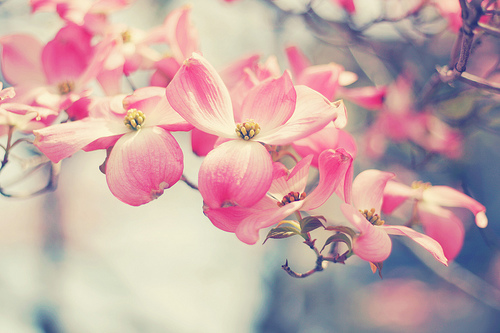 Good Luck